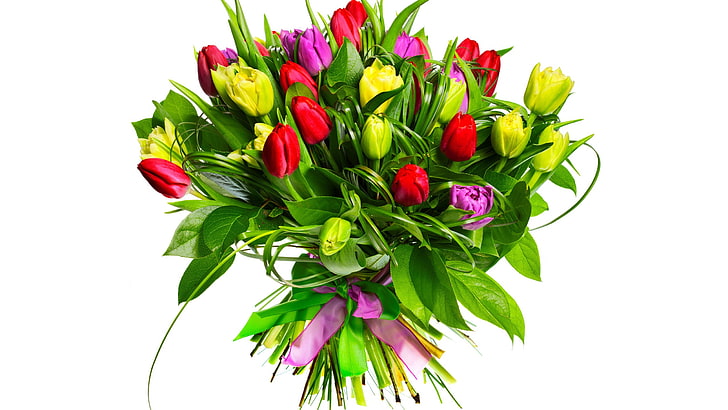 সবাইকে স্বাগতম
চিত্রগুলো মনোযোগ দিয়ে লক্ষ্য কর
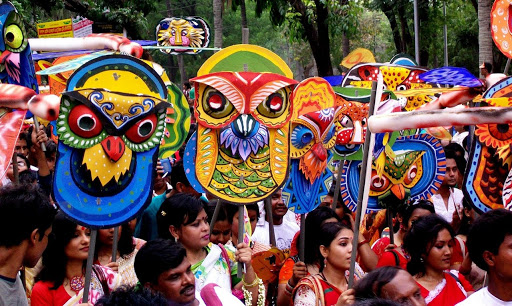 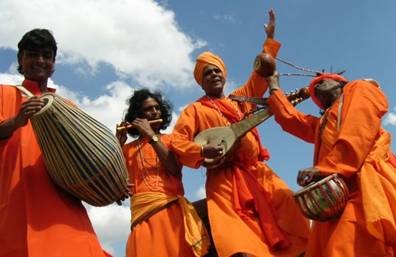 এই অনুষ্ঠানগুলো কোন সংস্কৃতির
 উপাদান?
মঙ্গল শোভাযাত্রা
বাঙ্গালী সংস্কৃতির
বাউল গান
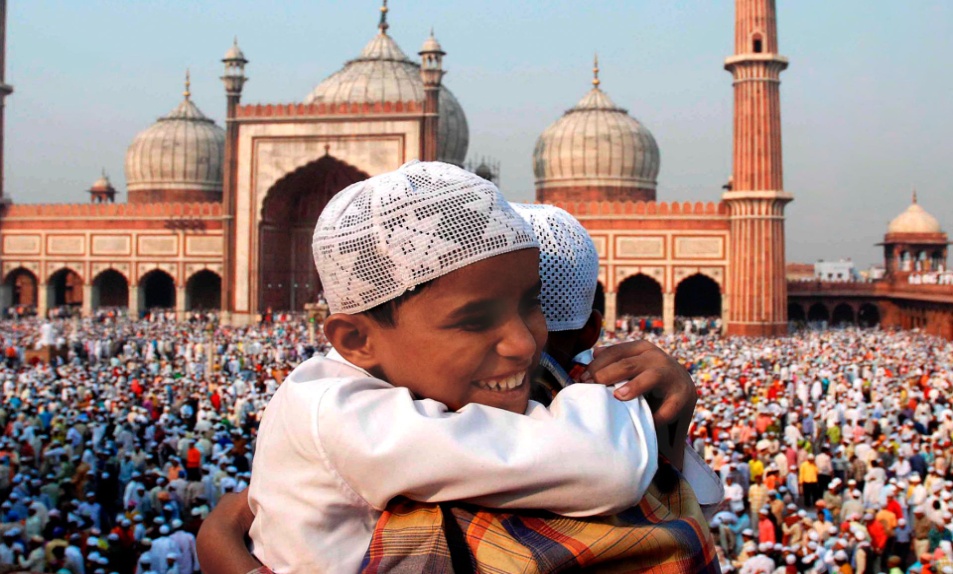 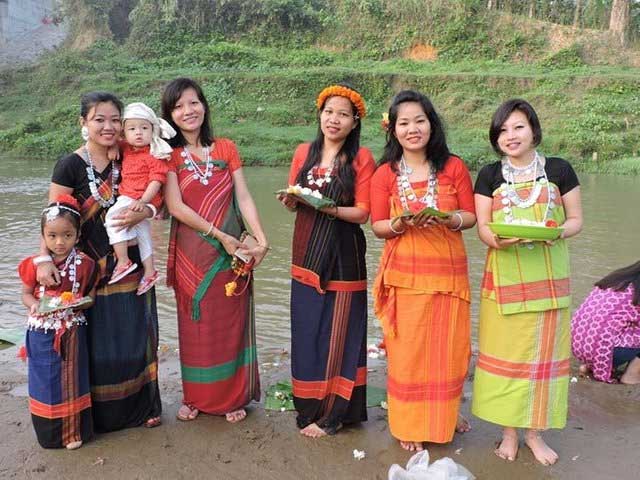 পবিত্র ঈদুল ফিতর
বৈসাবি
চিত্রগুলো মনোযোগ দিয়ে লক্ষ্য কর
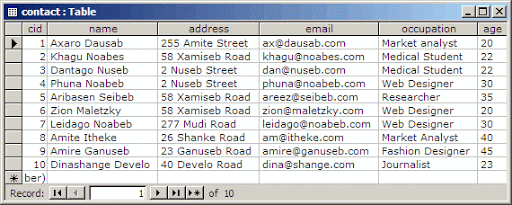 রেকর্ড
ফিল্ড
উপাত্ত
ডাটা টেবিল
এইগুলো কিসের উপাদান?
ডাটাবেজের
আজকের পাঠ
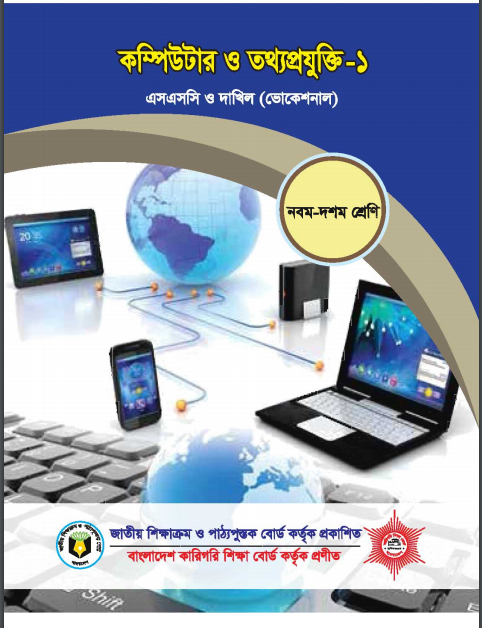 ডাটাবেজের বিভিন্ন উপাদান
বিষয়ঃ কম্পিউটার ও তথ্য প্রযুক্তি-১
শ্রেণিঃ দশম(ভোকেশনাল)
অধ্যায়ঃ প্রথম
শিখনফল
এ পাঠ শেষে শিক্ষার্থীরা -
ডাটাবেজ কী তা বলতে পারবে;
ডাটাবেজের উপাদান চিহ্নিত করতে পারবে;
ডাটাবেজের উপাদান বর্ণনা করতে পারবে ।
চিত্রগুলো মনোযোগ দিয়ে লক্ষ্য কর
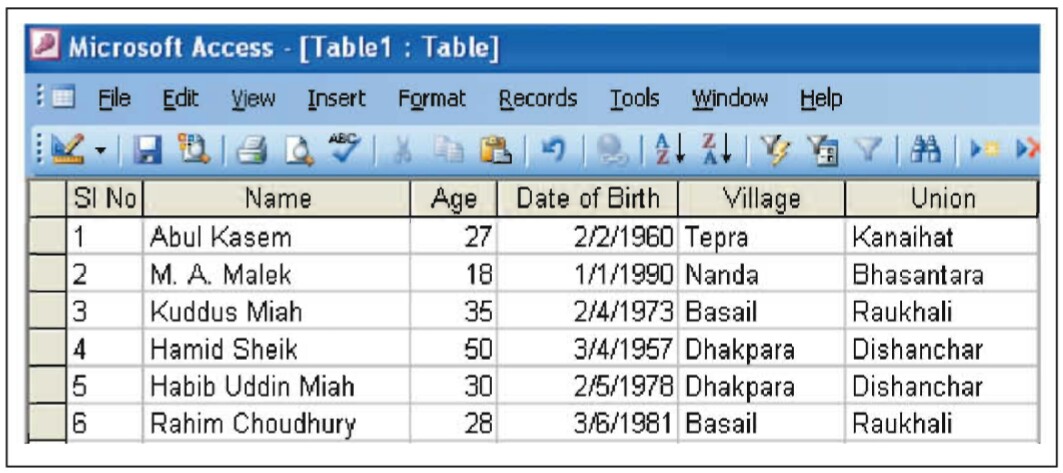 ডাটাবেজ টেবিল
ডাটা শব্দের অর্থ হচ্ছে উপাত্ত এবং বেজ শব্দের অর্থ হচ্ছে ঘাঁটি বা সমাবেশ। পরস্পর সম্পর্কযুক্ত
এক বা একাধিক ডাটা টেবিল বা ফাইলের সমষ্টিকে ডাটাবেজ বলে।
একক কাজ
ডাটাবেজ কাকে বলে?
ডাটাবেজ সফটওয়্যারের মাধ্যমে কি জমা রাখা হয়?
ডাটাবেজের বিভিন্ন উপাদান
১. ডাটা
২. তথ্য
৩. রেকর্ড
৪. ফিল্ড
৫. রো বা সারি
৬. কলাম
জোড়ায় কাজ
ডাটাবেজের বিভিন্ন উপাদানগুলোর নাম লিখ?
চিত্রগুলো মনোযোগ দিয়ে লক্ষ্য কর
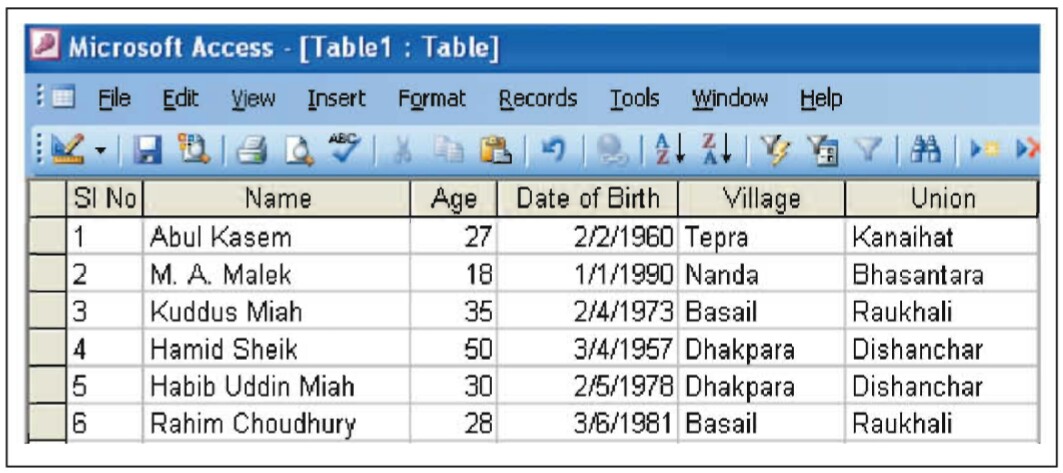 উপাত্ত
ডাটাবেজ টেবিল
তথ্যের অন্তর্ভুক্ত ক্ষুদ্রতম অংশসমূহ হচ্ছে ডাটা বা উপাত্ত।
চিত্রগুলো মনোযোগ দিয়ে লক্ষ্য কর
কোড নং        নাম              পদবি              বেতন
০০১             রায়হান           অফিসার          ৭৮০০
০০২             ইসহাক            অপারেটর        ৫০০০
নাম
রায়হান
৭৮০০
০০২
ইসহাক
অফার
অপারেটর
কোড নং
৫০০০
পদবী
০০১
বেতন
উপাত্ত
তথ্য
অর্থ পূর্নভাবে সাজানো উপাত্তের সমাহারকে তথ্য বলে।
চিত্রগুলো মনোযোগ দিয়ে লক্ষ্য কর
কোড নং        নাম              পদবি              বেতন
০০১             রায়হান           অফিসার          ৭৮০০
০০২             ইসহাক            অপারেটর        ৫০০০
নাম
রায়হান
৭৮০০
০০২
ইসহাক
অফার
অপারেটর
কোড নং
৫০০০
পদবী
০০১
বেতন
উপাত্ত
তথ্য
রেকর্ড
অনেকগুলো ফিল্ডের সমন্বয়ে গঠিত হয় একটি রেকর্ড।
চিত্রগুলো মনোযোগ দিয়ে লক্ষ্য কর
ফিল্ড
ফিল্ড
ফিল্ড
ফিল্ড
কোড নং                           নাম                            পদবি                             বেতন
০০১                                রায়হান                        অফিসার                          ৭৮০০
০০২                                ইসহাক                        অপারেটর                         ৫০০০
রেকর্ড
ডাটা টেবিল
রেকর্ডের ক্ষুদ্রতম অংশকে ফিল্ড বলে।
চিত্রগুলো মনোযোগ দিয়ে লক্ষ্য কর
কোড নং                           নাম                            পদবি                             বেতন
০০১                                রায়হান                        অফিসার                          ৭৮০০
০০২                                ইসহাক                        অপারেটর                         ৫০০০
রো
ডাটা টেবিল
সম্পর্কযুক্ত ডাটাবেজের রো বা সারি হচ্ছে একটি টেবিলের ডাটা রেকর্ড।
চিত্রগুলো মনোযোগ দিয়ে লক্ষ্য কর
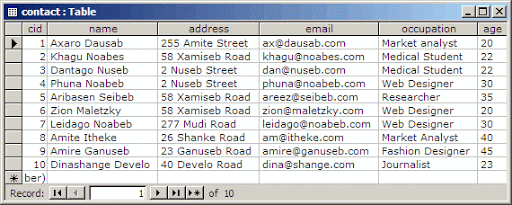 ডাটা টেবিল
কলাম
সম্পর্কযুক্ত ডাটাবেজের কলাম হচ্ছে একটি টেবিলের ডাটা ভ্যালুর একক ধরন।
দলগত কাজ
শপলা দল
ডাটাবেজ কাকে বলে।
গোলাপ দল
ডাটাবেজের উপাদানগুলো কি কি।
জবা দল
ডাটাবেজের উপাদানগুলো বর্ননা লিখ।
দেখি পারি কিনা
ডাটা কাকে বলে?
তথ্য কাকে বলে?
 রেকর্ড কাকে বলে?
ডাটাবেজ কাকে বলে?
কলাম কাকে বলে?
বাড়ির কাজ
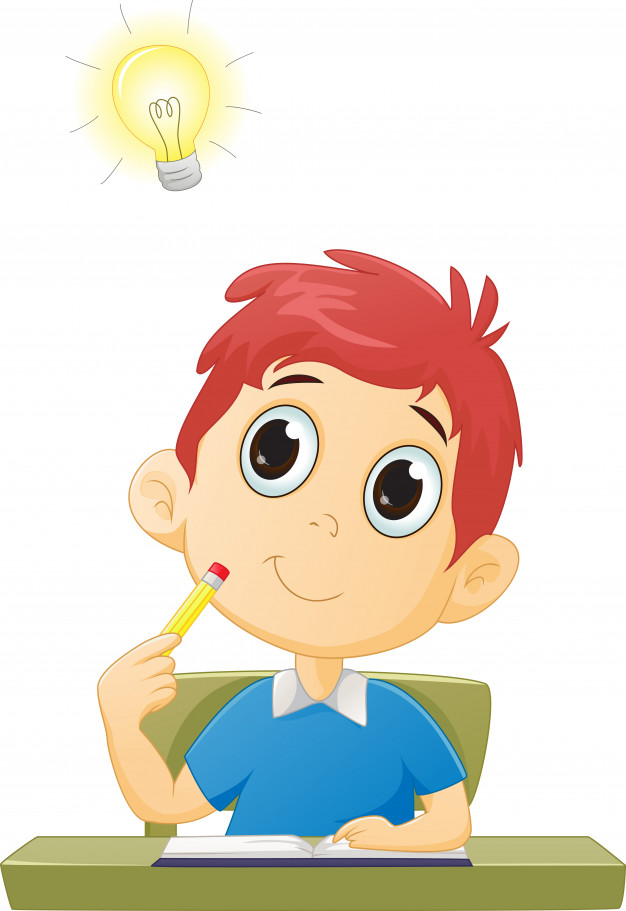 ডাটাবেজের উপাদানগুলোর বর্ননা লিখে আনবে।
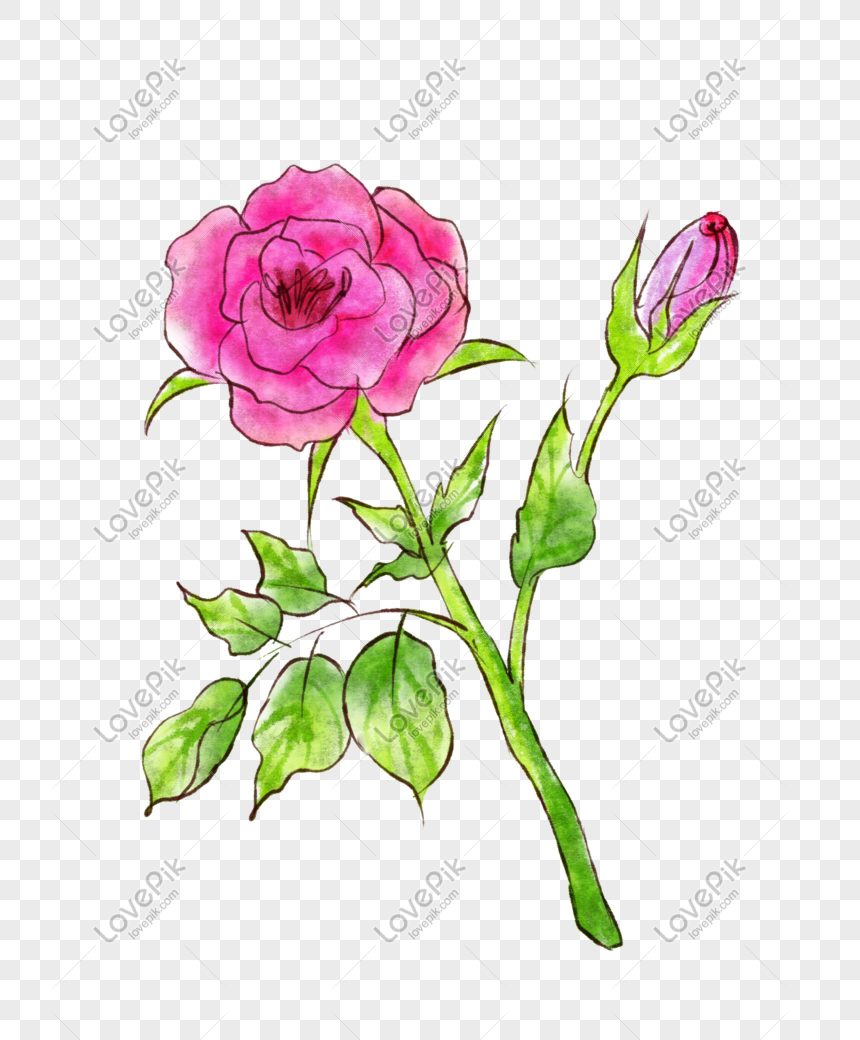 সবাইকে ধন্যবাদ